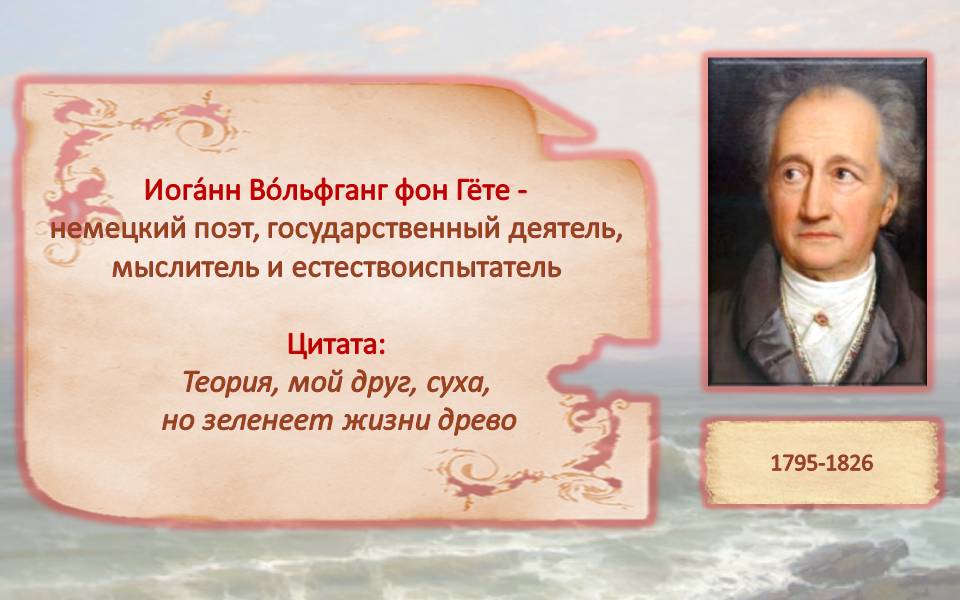 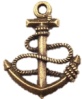 Желаний и надежд томительный обман (особенности романтического героя)
«Романтический герой чувствует в себе отвагу кинуться наудачу в мир, 
нести всю земную скорбь 
и всё земное счастье, 
биться с бурями 
и не робеть при треске кораблекрушения»
           Иоганн Вольфганг Гете
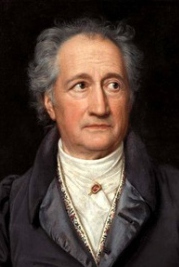 свободолюбие
идеализм
самодостаточность
трагическое мироощущение
нацелен 
«вовнутрь», 
а не «вовне»
бегство от мира
эмоциональность
одиночество
стремление в иные пространства
Портрет романтического героя
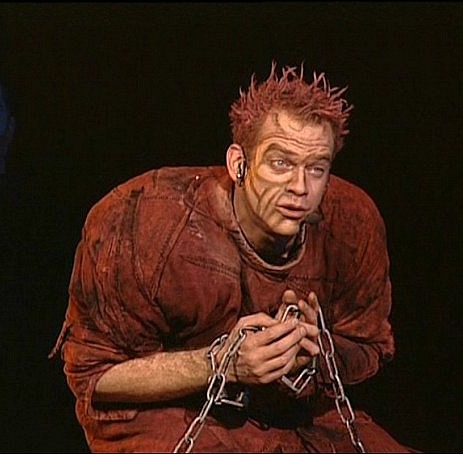 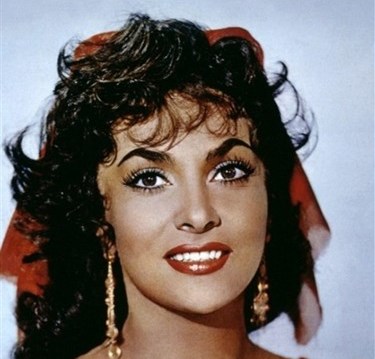 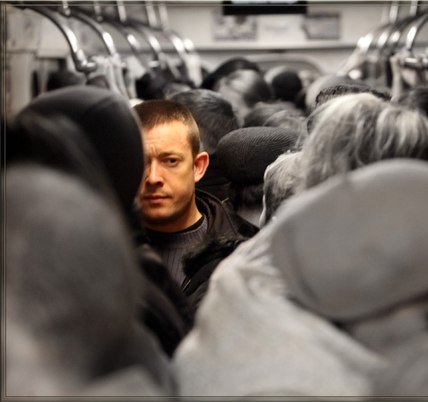 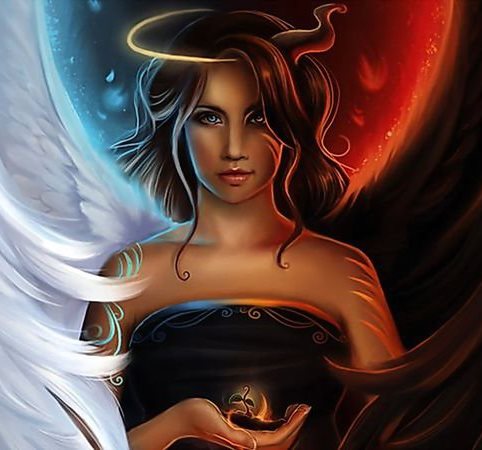 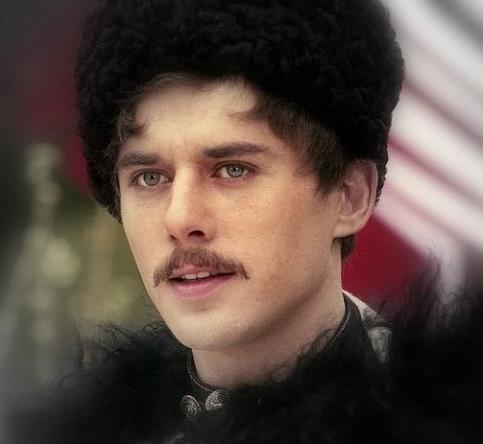 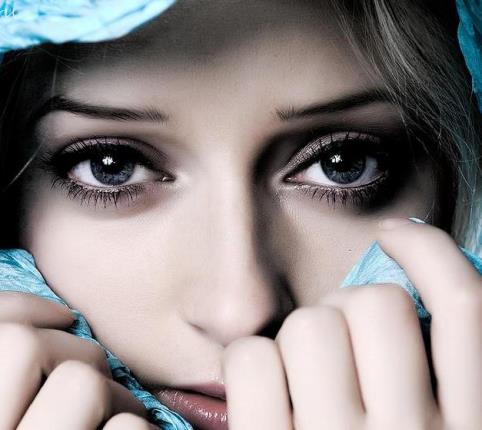 Третий вариант – необыкновенное обаяние героя 
(харизма)
Внешность маркирует романтического героя, 
выделяя его из толпы
Первый вариант – врожденный порок 
(например, хромота или горб)
Второй вариант – 
яркая, экзотическая или неземная красота героя
Внимание сосредоточено на чертах, 
помогающих понять героя (лицо, глаза)
Внешний портрет часто демонстрирует внутреннюю раздвоенность